Лучшая практика
Приобретение объектов недвижимого имущества
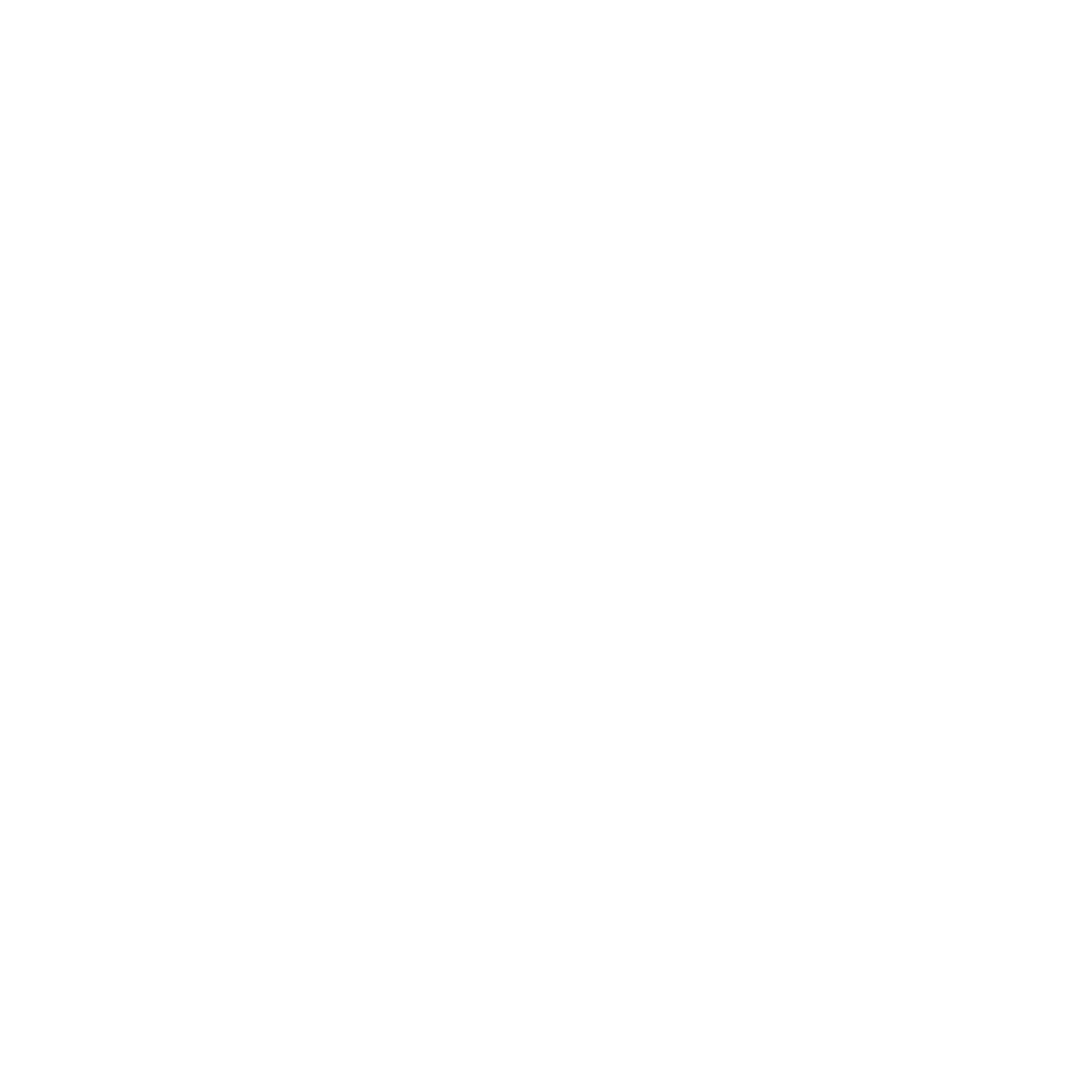 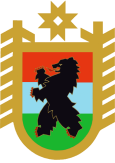 Республика Карелия
Михаил Егорович Охлопков
Министр здравоохранения Республики Карелия
Официальный сайт Минздрава Карелии https://zdrav.gov.karelia.ru/
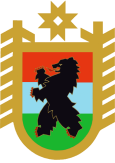 Республика Карелия
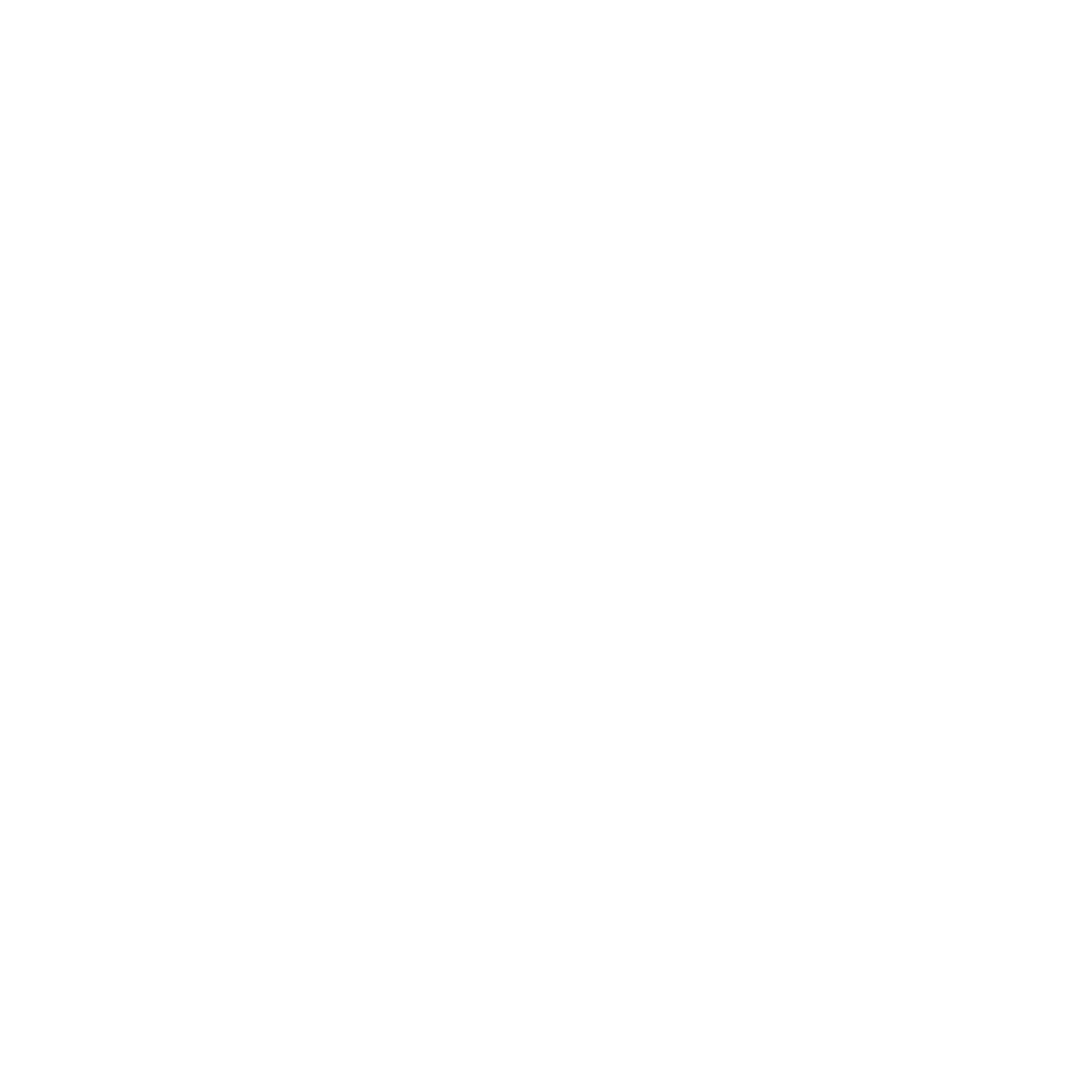 Характеристика региона
602 458 чел.
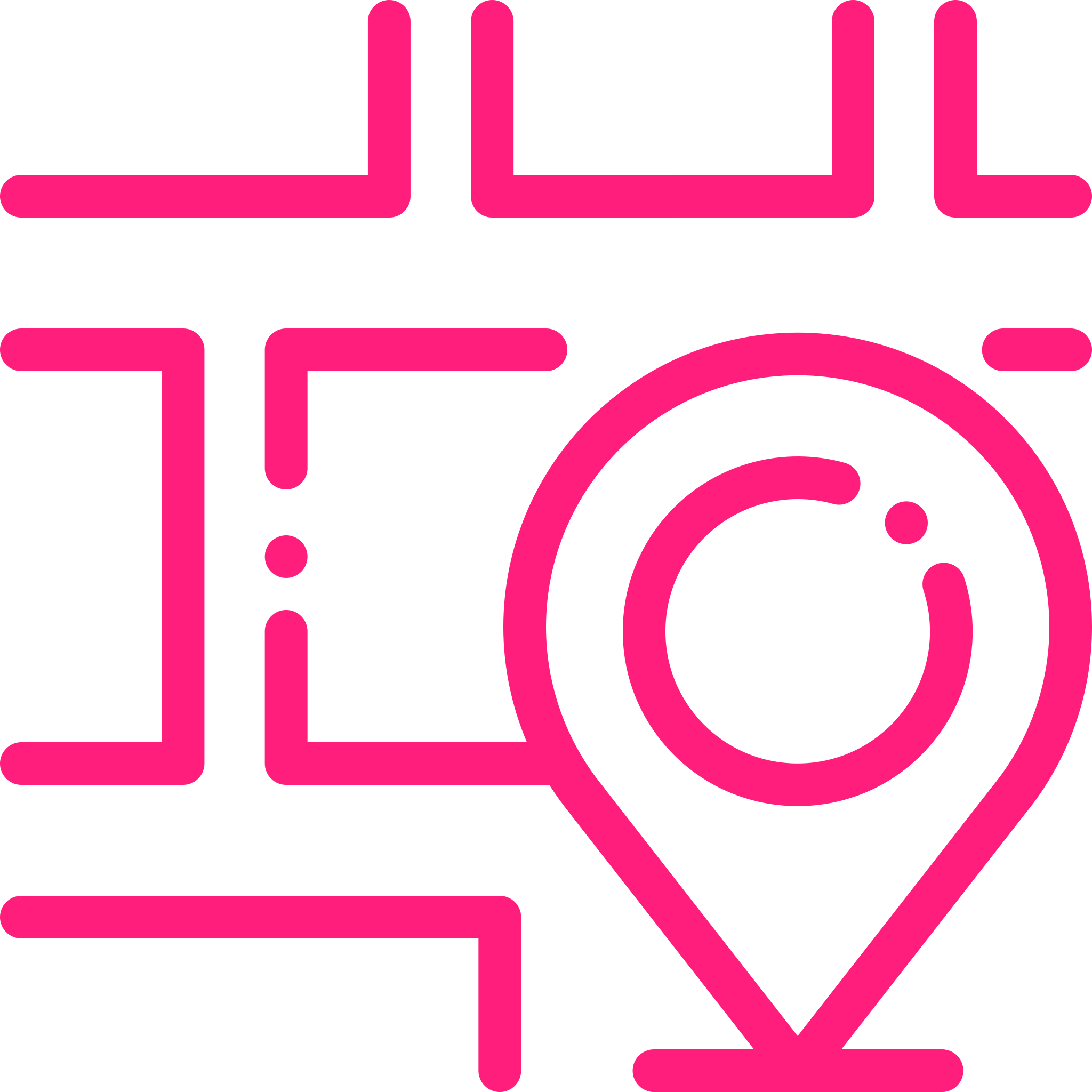 837 нас. пунктов
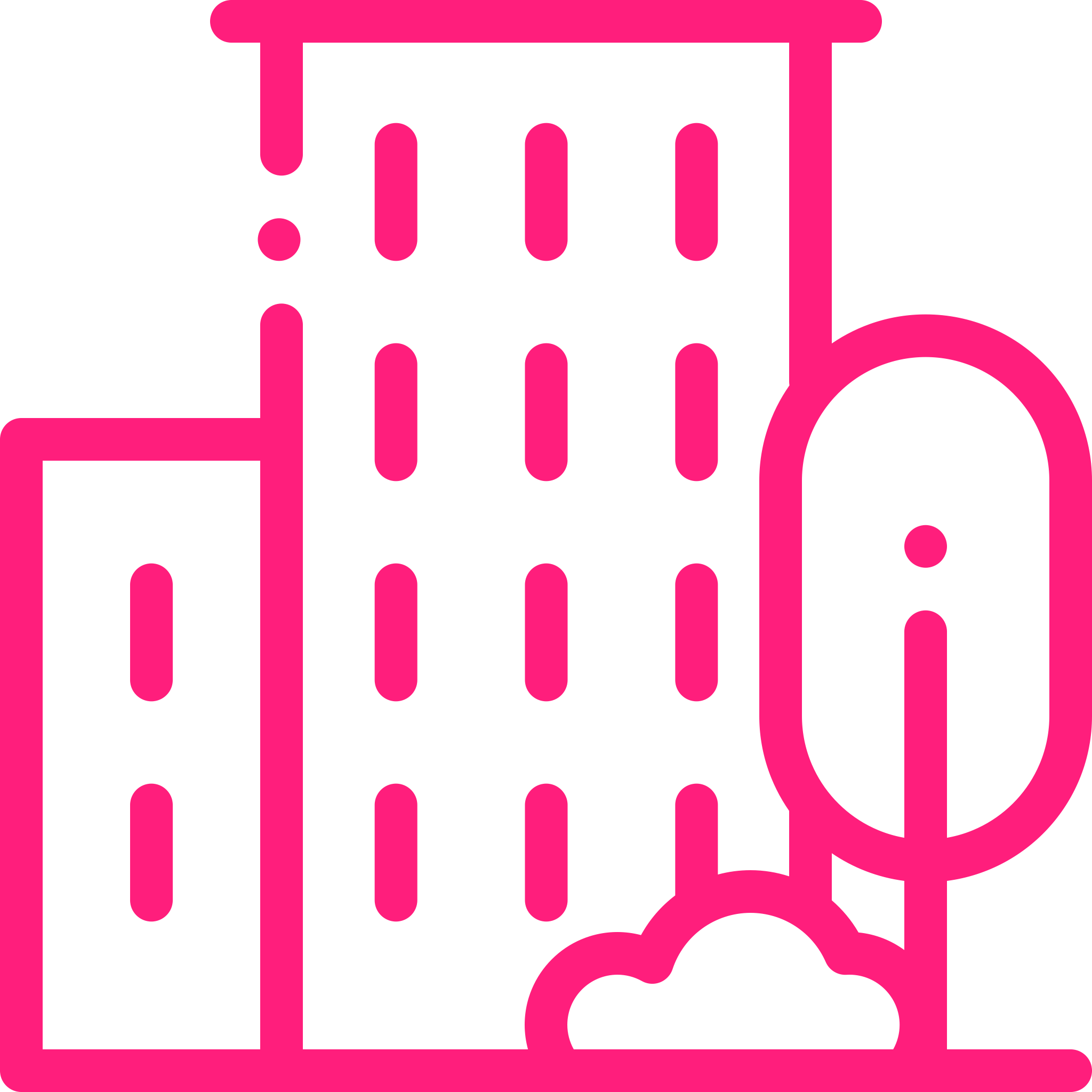 490 937 тыс. чел. (81,5%)
с проживающим населением
всего проживающего населения
городское население
23мед. организаций
111 521 тыс. чел. (18,5%)
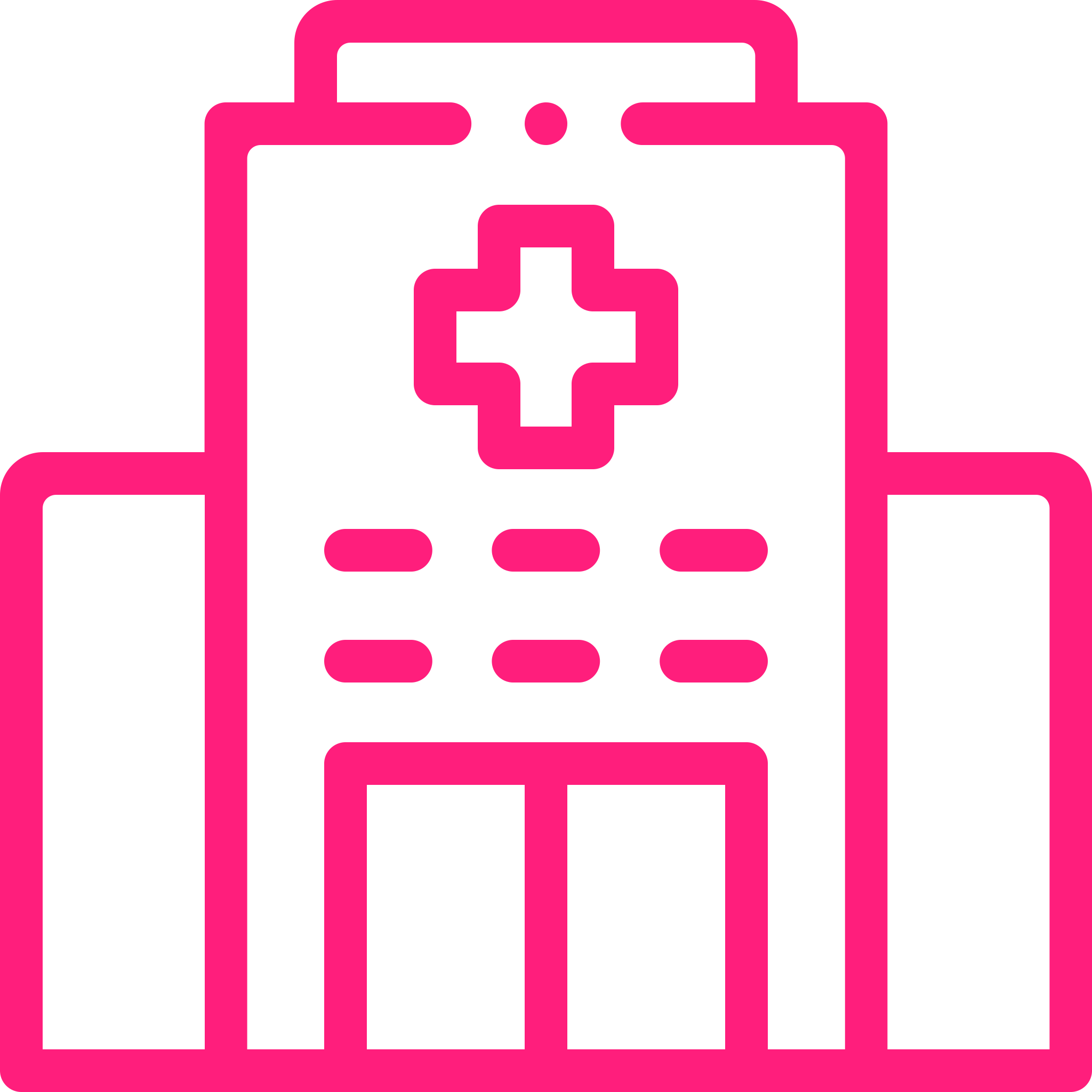 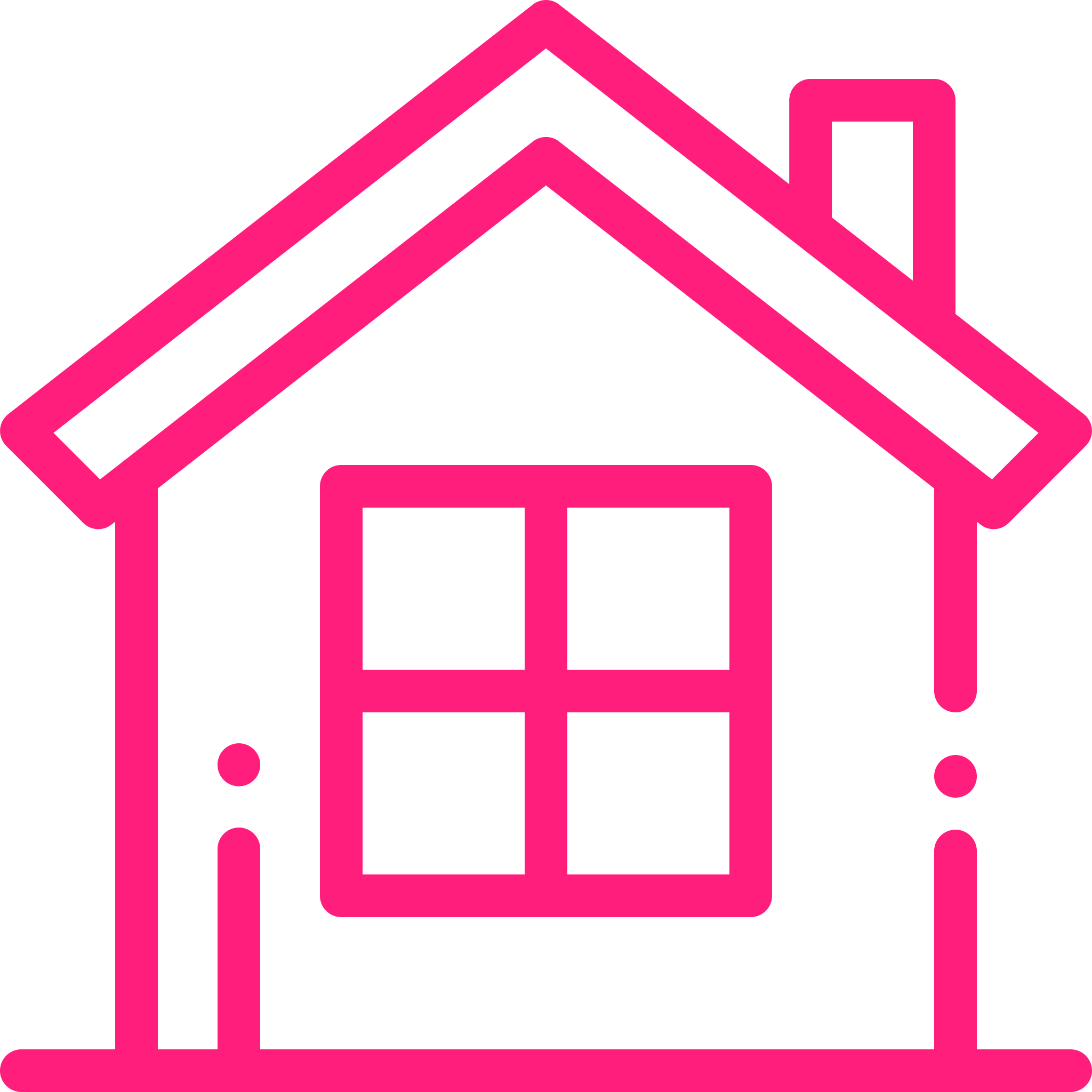 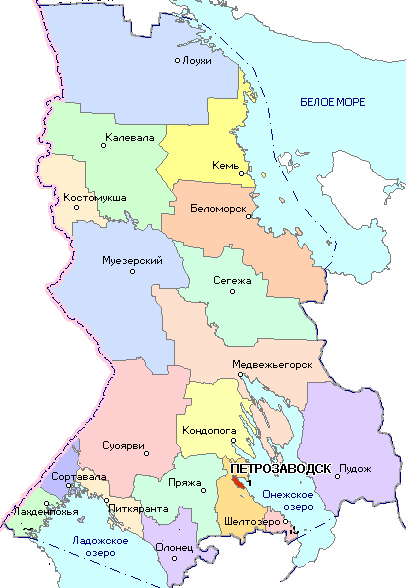 [Карта субъекта РФ]
длинная сторона=9 см
сельское население
участники региональной программы
- 
мед. организаций
ФМБА России
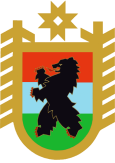 Республика Карелия
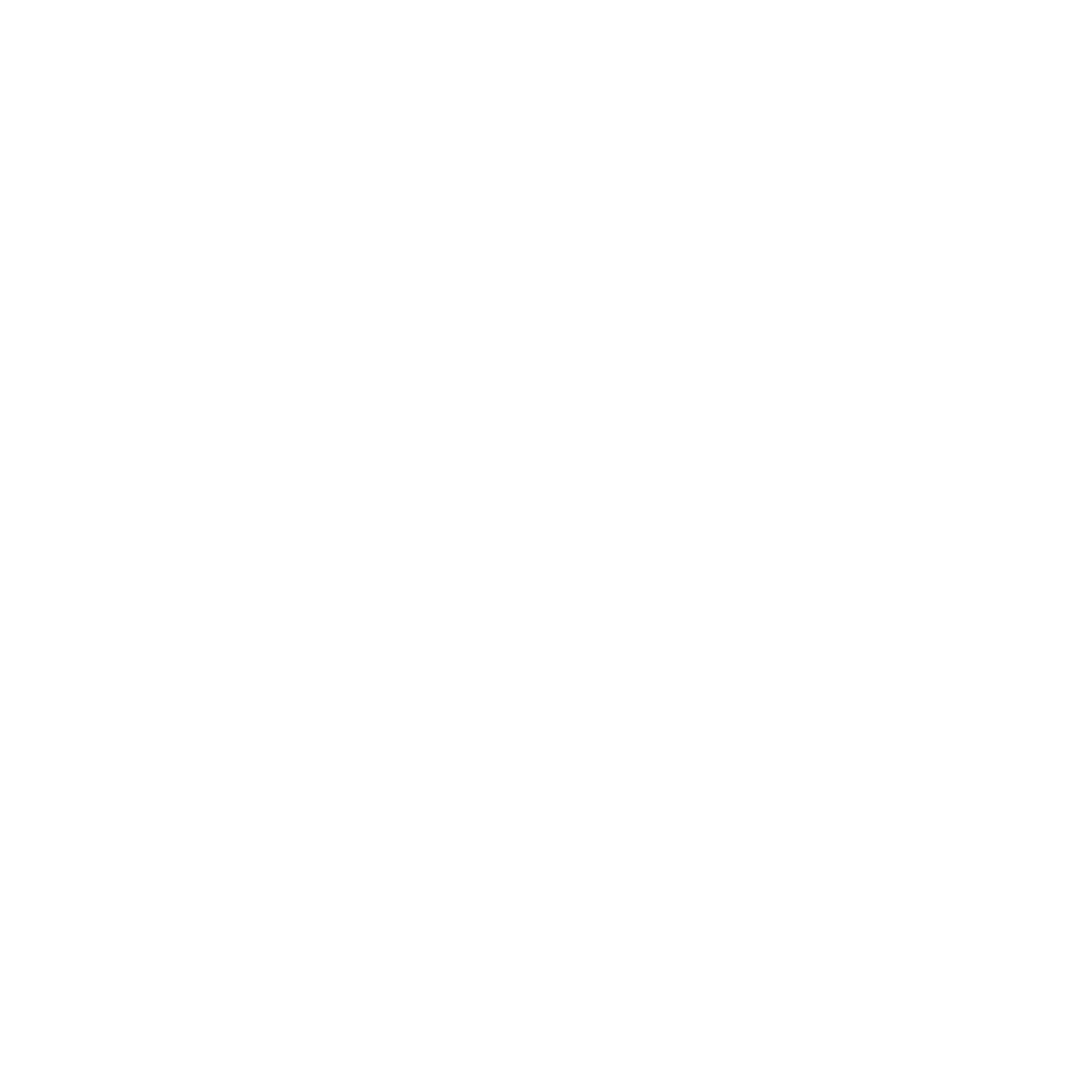 Описание объекта
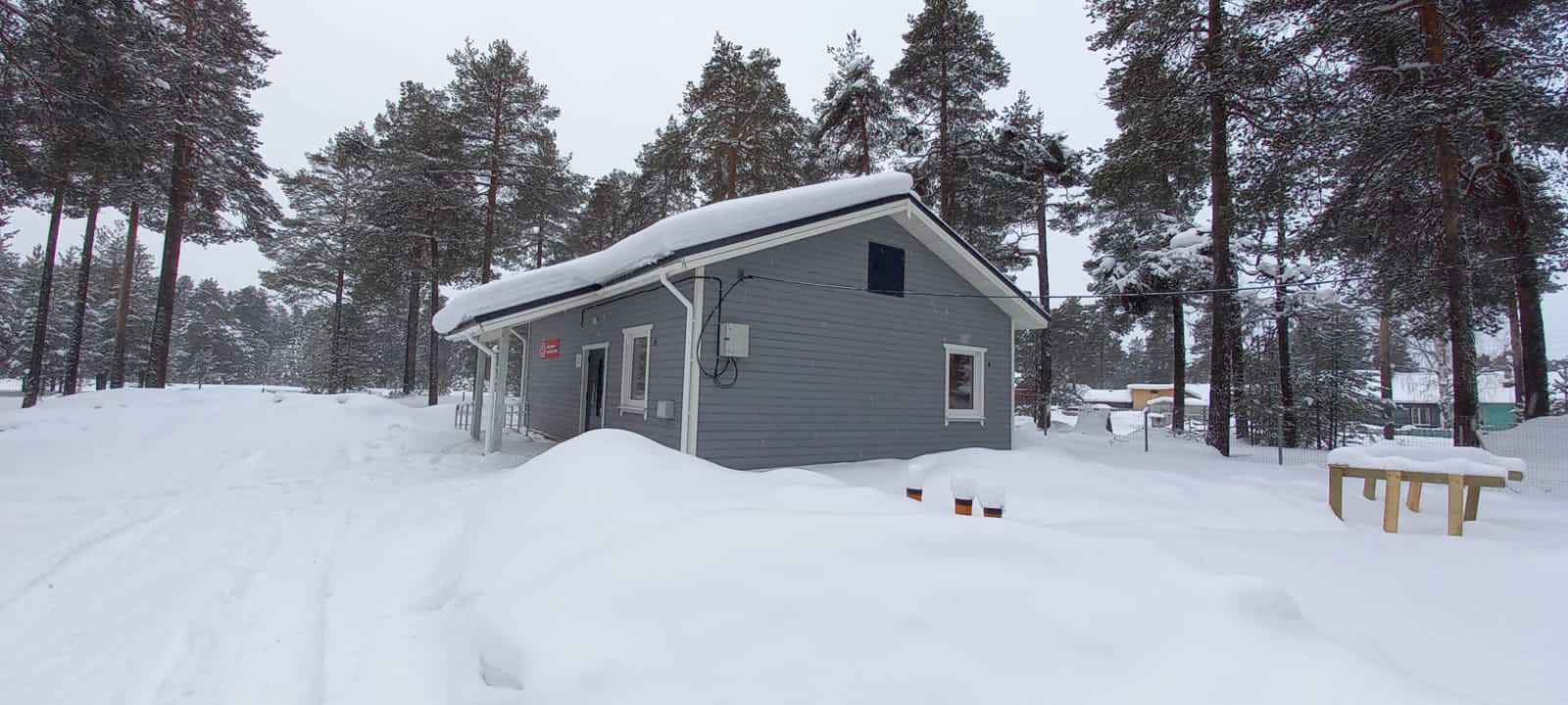 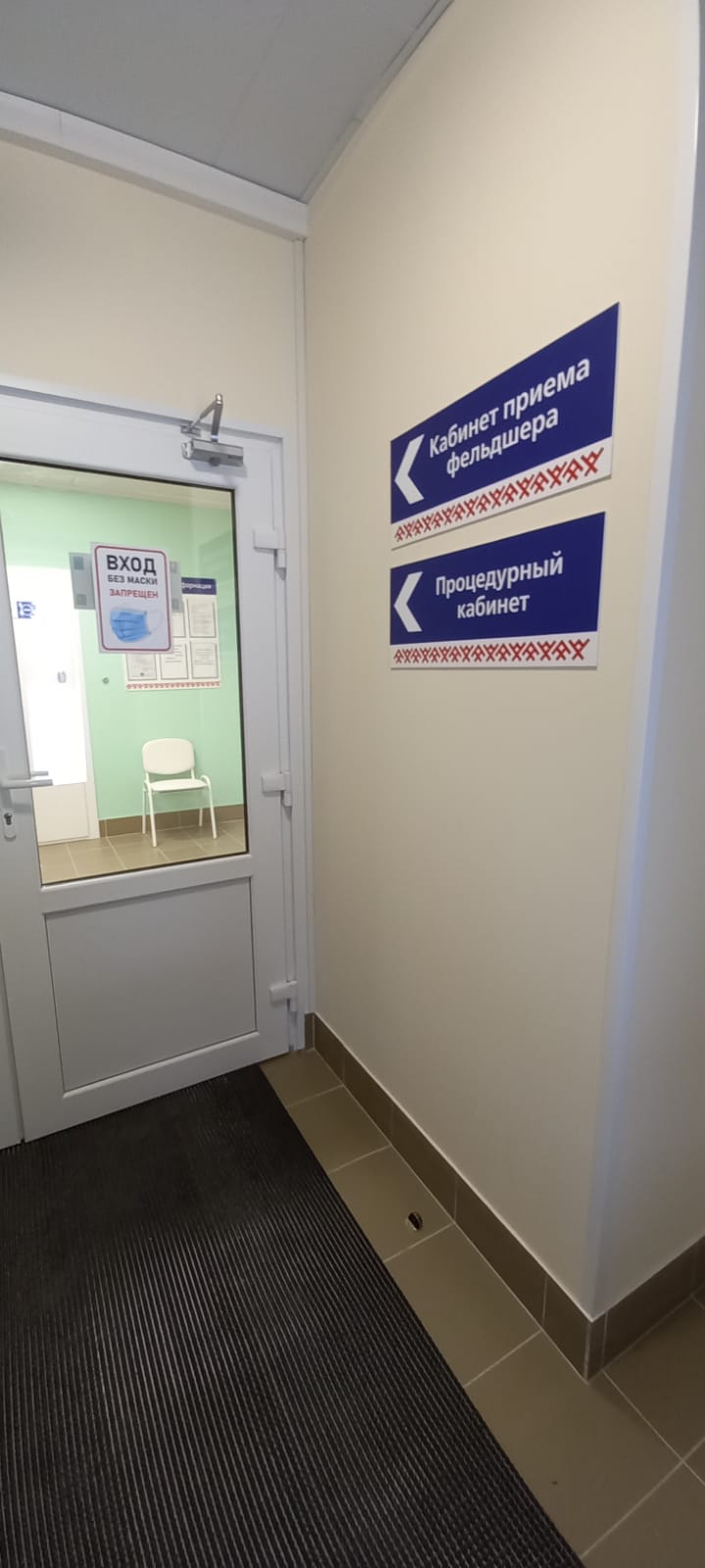 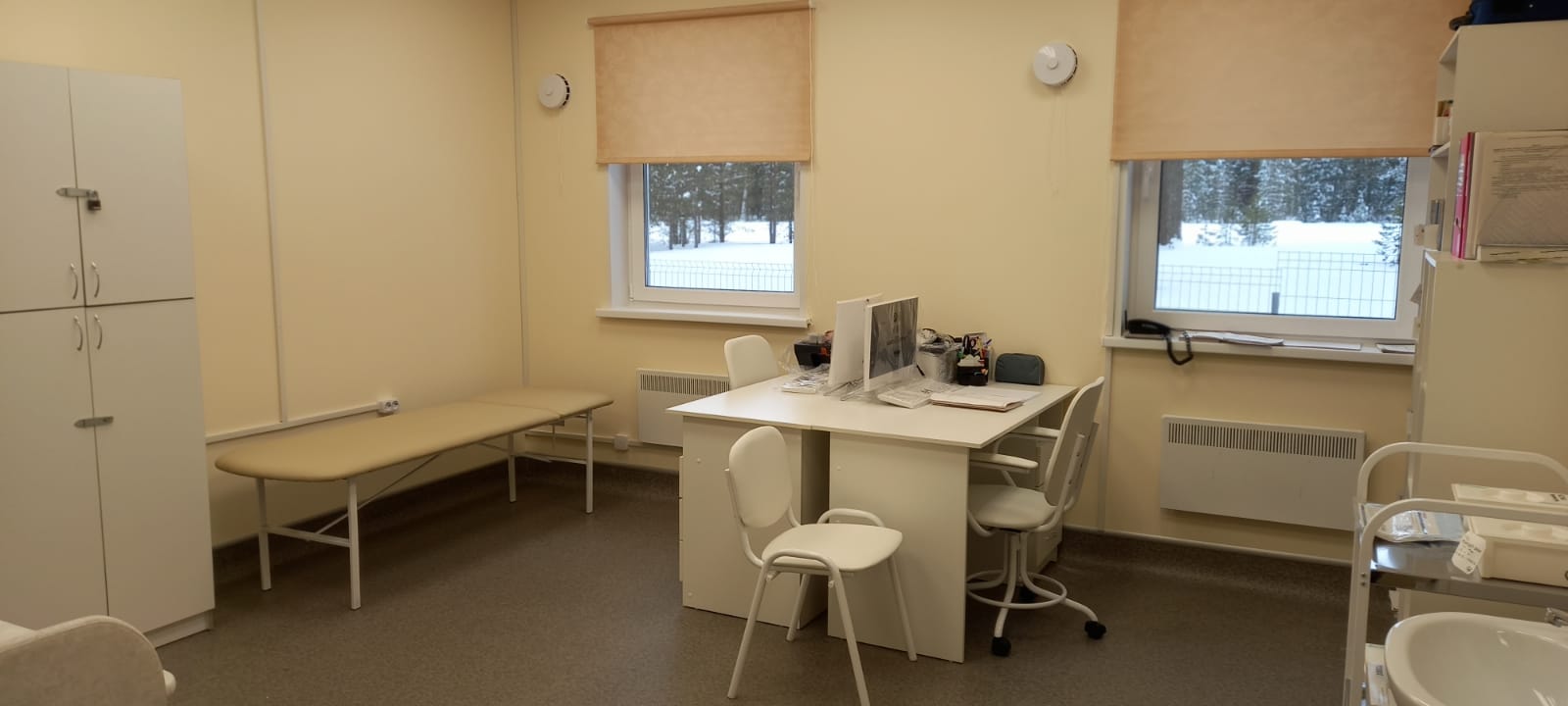 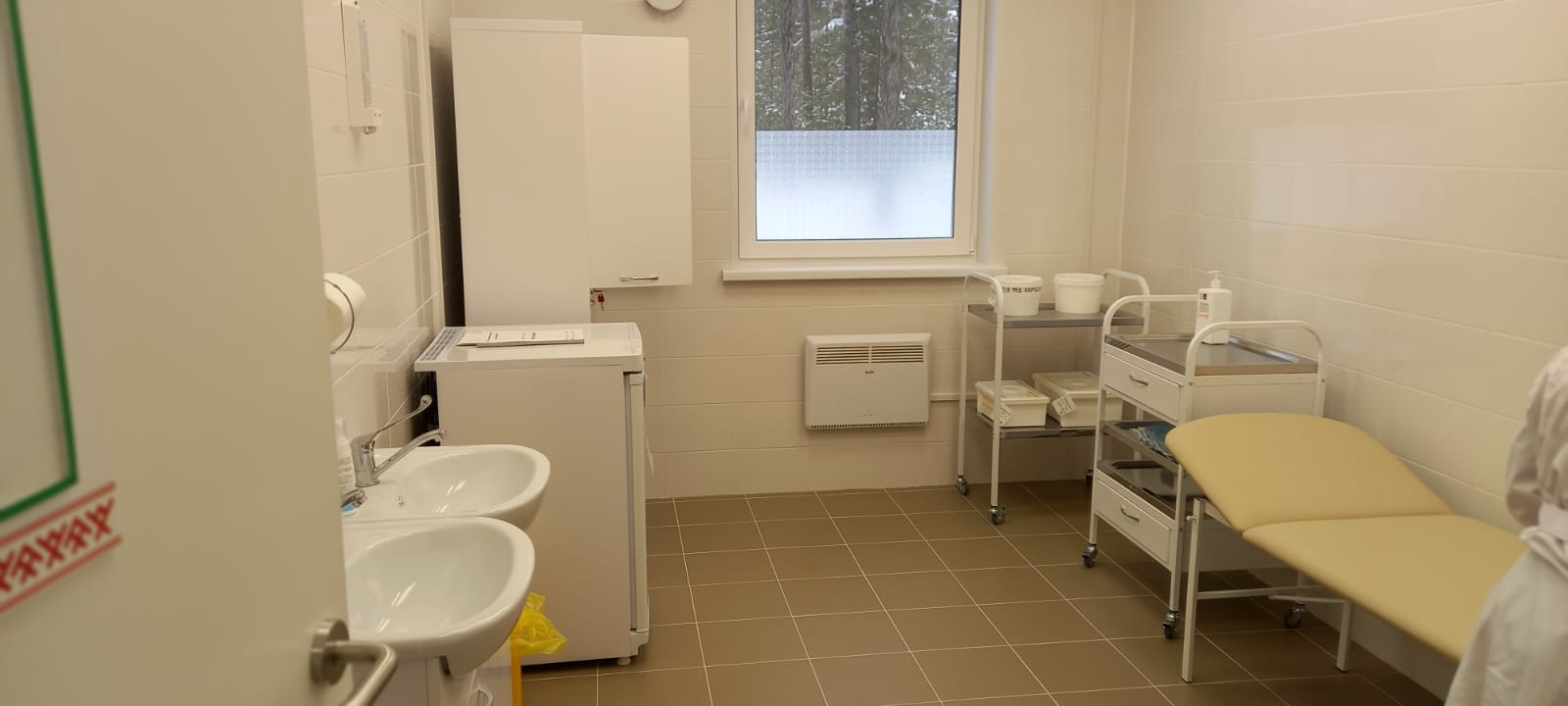 Стоимость (тыс. руб.) – 8 000
Мощность (посещений в смену) – 15 
Площадь (м2) – 80
Стоимость кв. метра (тыс. руб.) – 100
Характеристика объекта – ФАП в п. Тикша, Муезерского муниципального района. 
Количество обслуживаемого населения – 329 чел. 
Особенности реализации – по просьбе местных жителей объект был перенесен в данный населенный пункт из другого района, уже имелся заранее сформированный, подготовленный земельный участок
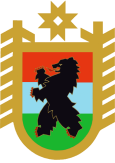 Республика Карелия
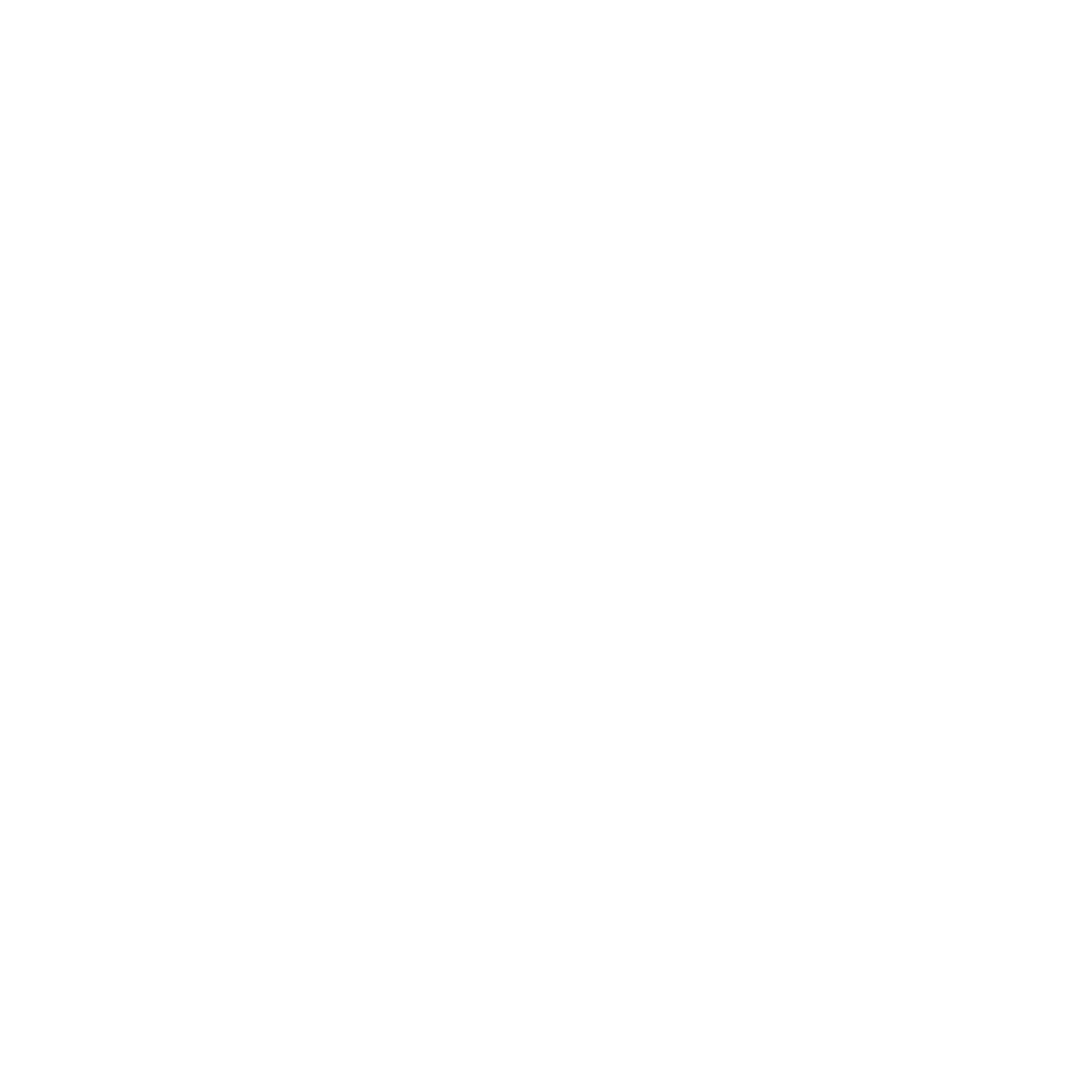 Изменения (внешний вид)
БЫЛО
СТАЛО
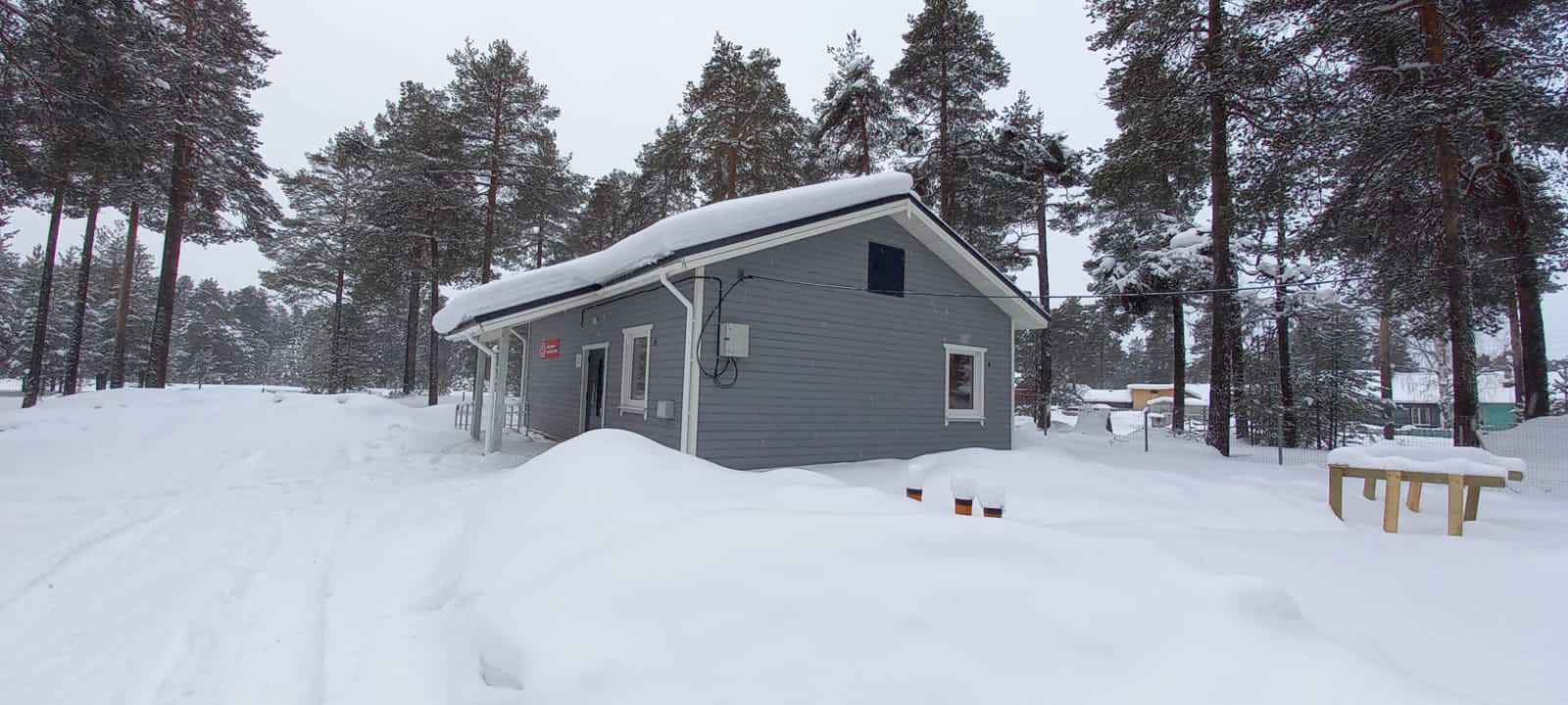 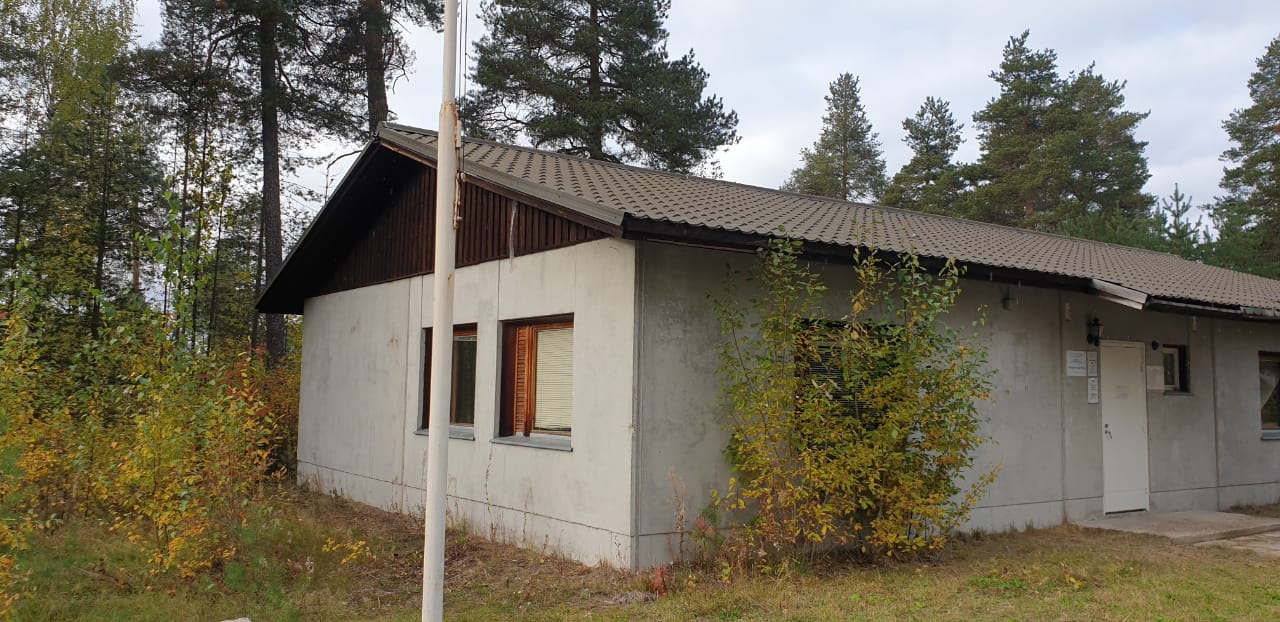 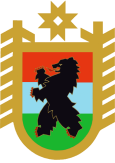 Республика Карелия
Изменения
(в 2021 году приобретено 8 ФАПов и 1 ВА)
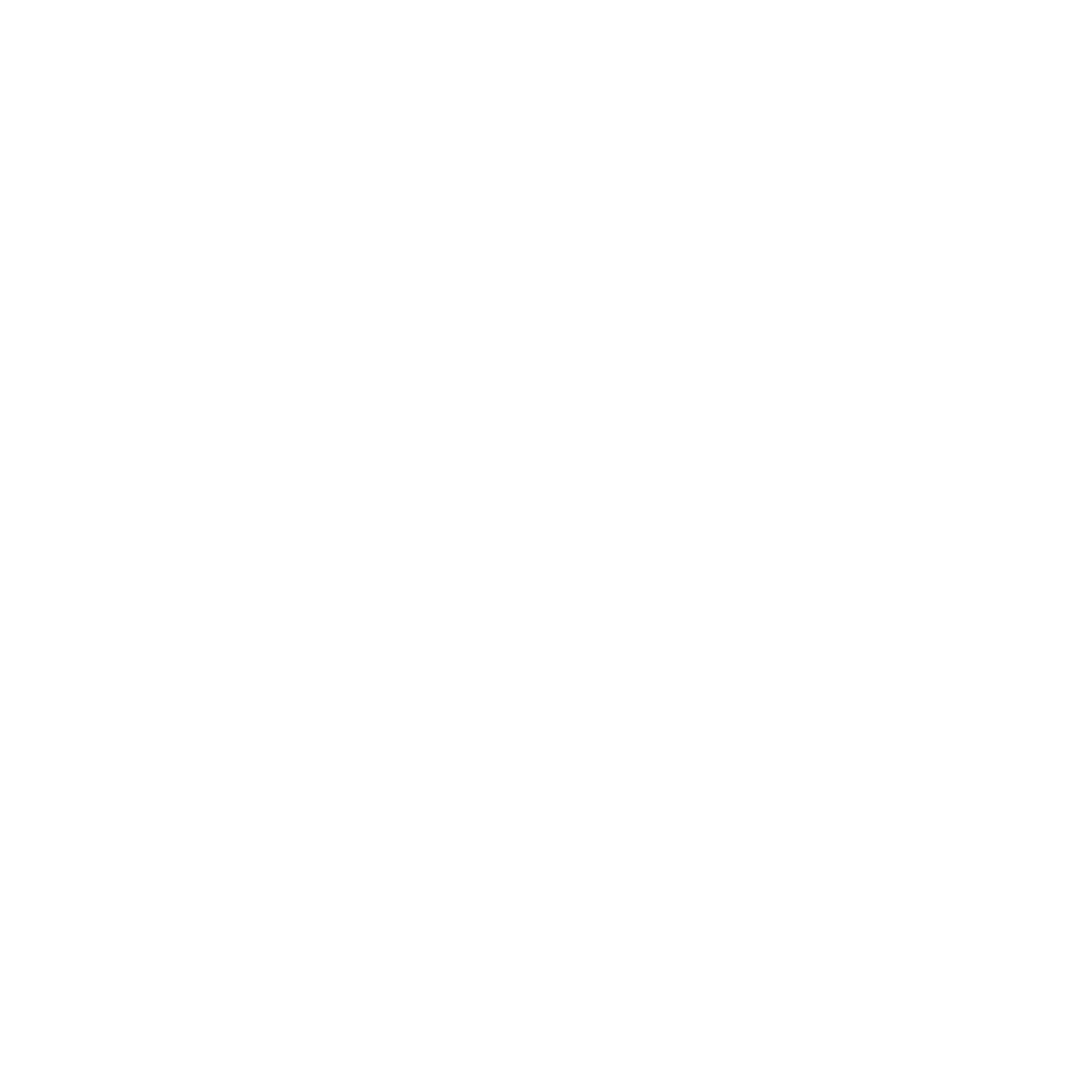 Повысилась укомплектованность ФП, ФАПов, ВА медицинскими работниками (улучшение условий труда), %
Увеличилось число посещений на одного сельского жителя, ед.
Увеличилось число сельских жителей, прошедших диспансеризацию, чел.